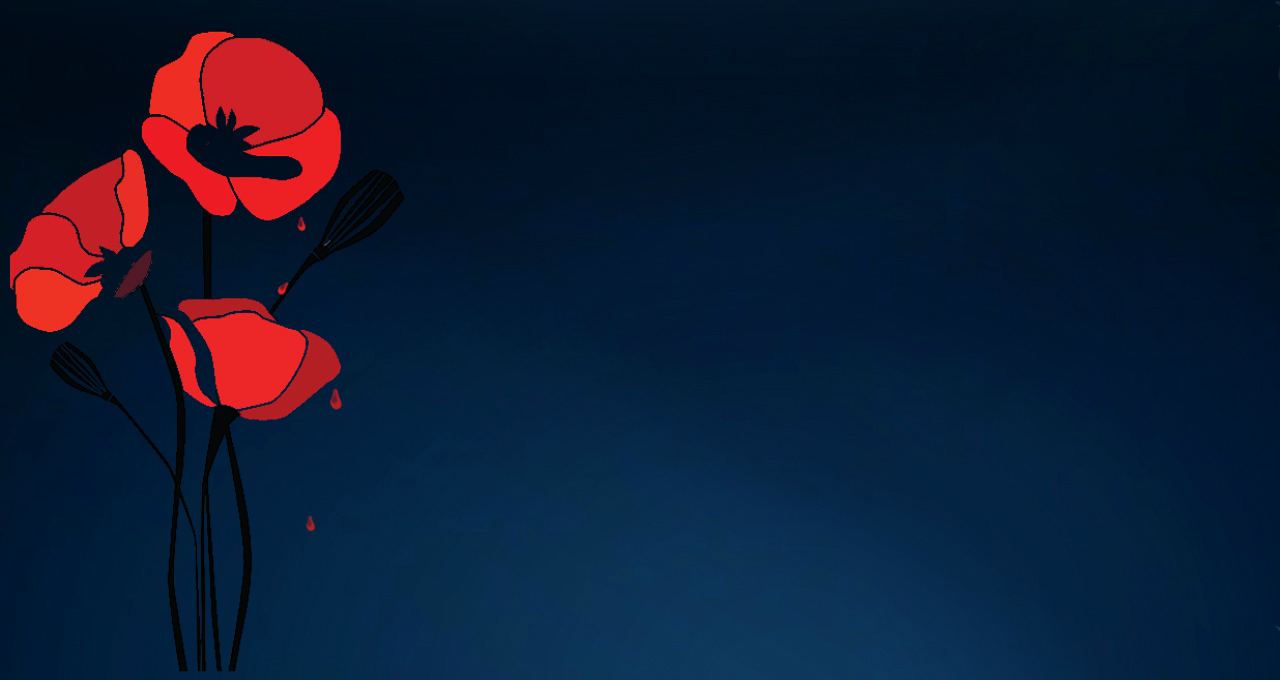 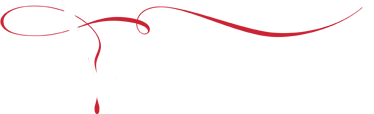 Будянська трагедія
Підготувала:
учениця 9-А класу 
Чигиринського навчально-виховного комплексу І-ІІІ ступенів № 2 
Євона Анна Сергіївна
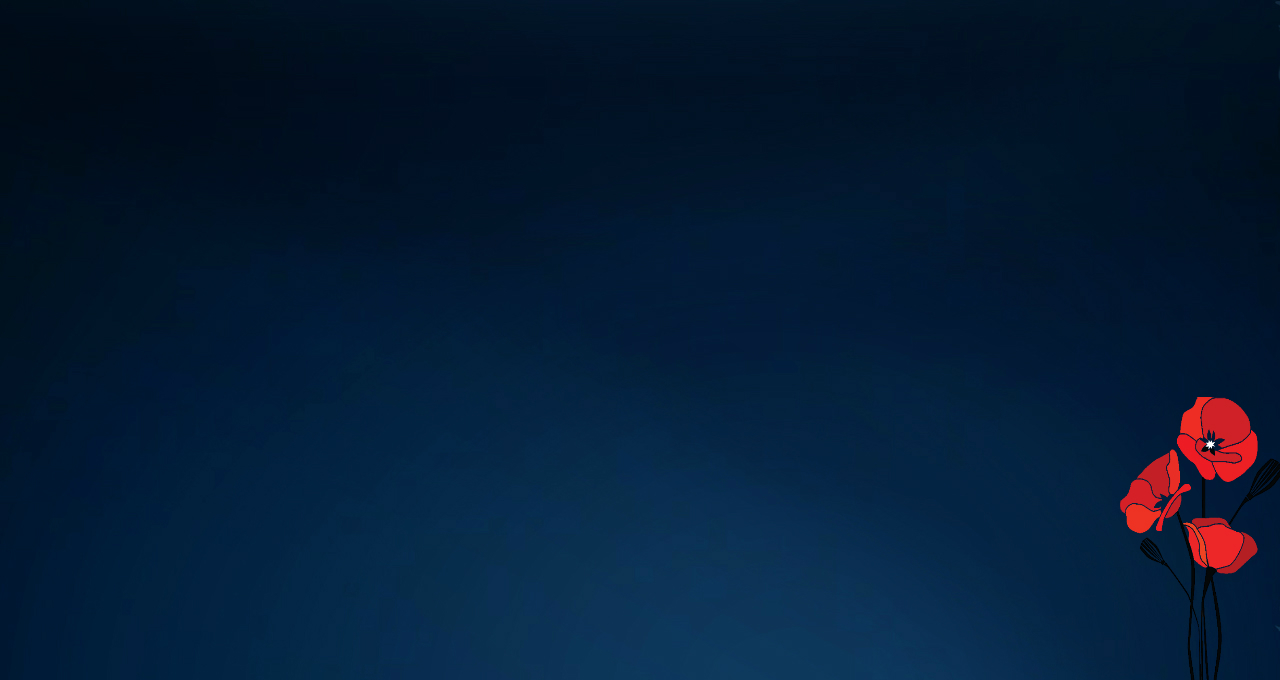 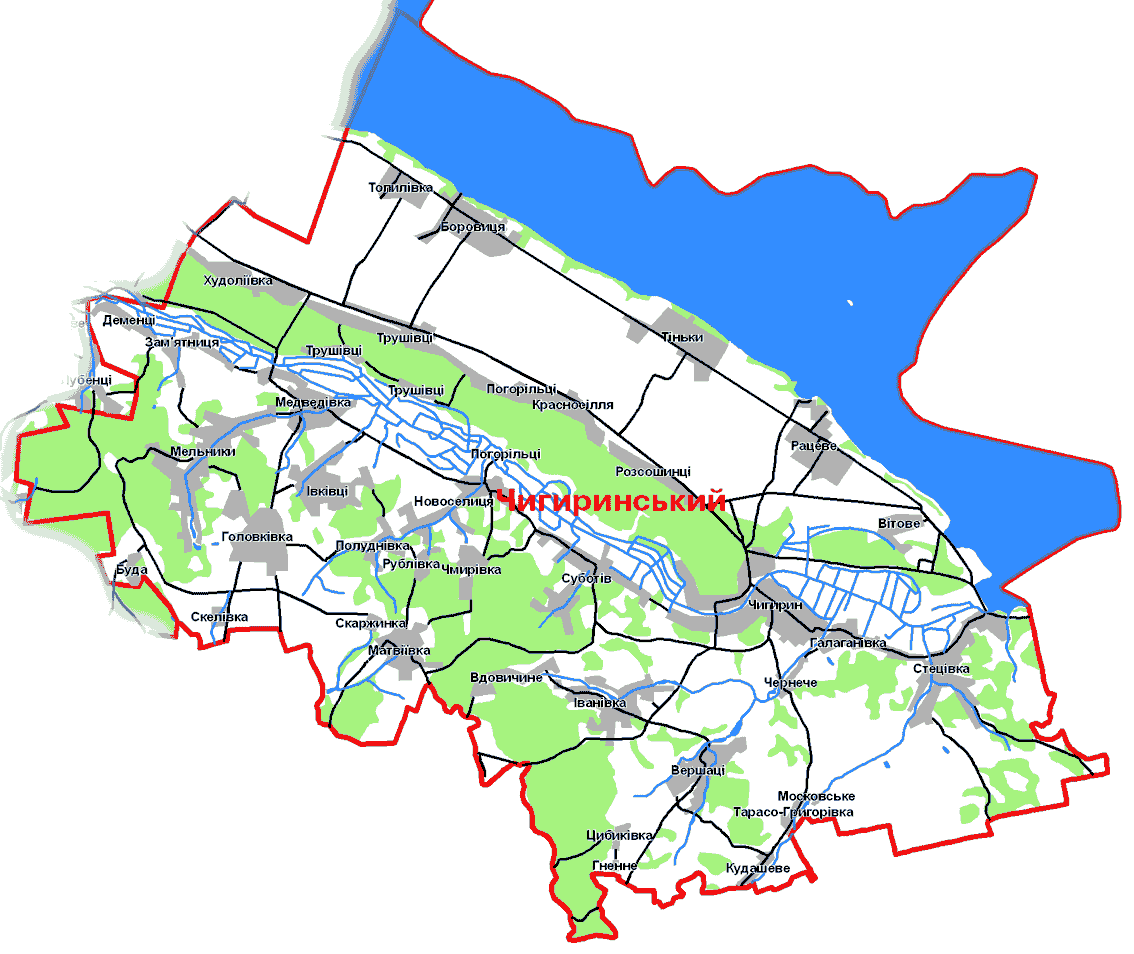 Розміщення хутора Буда
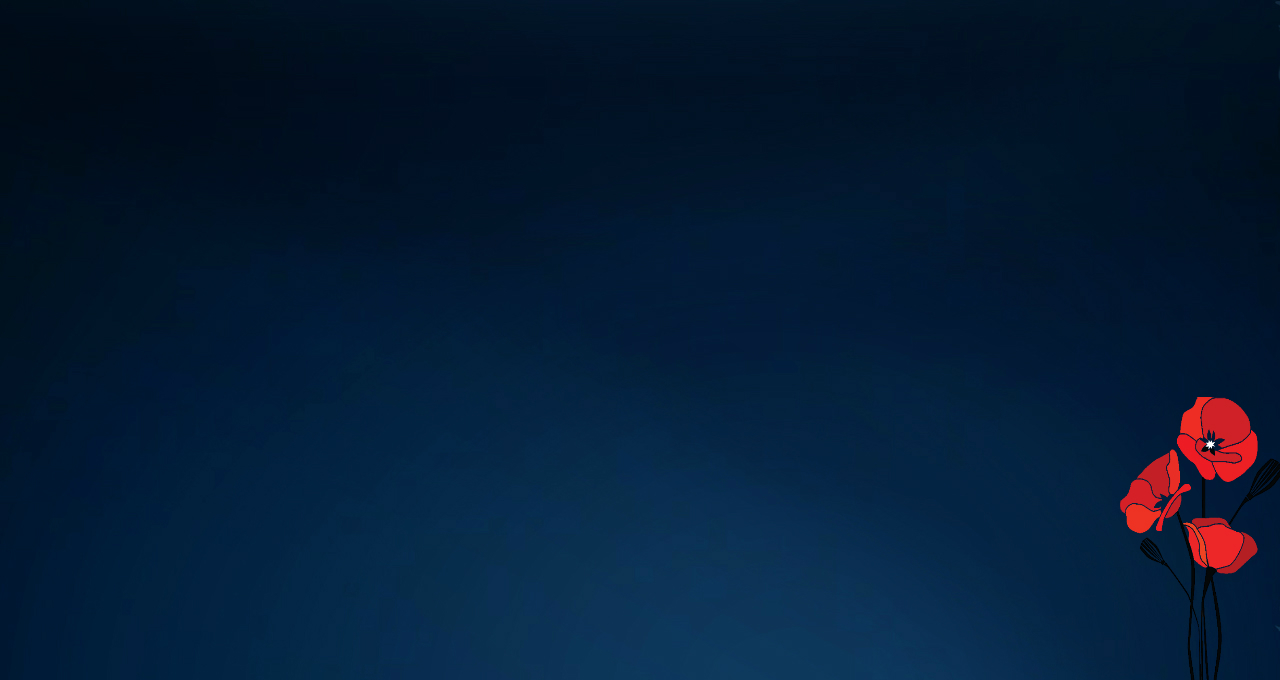 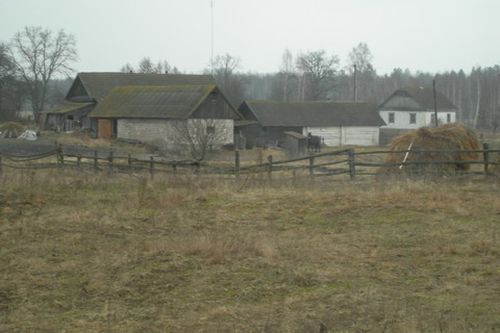 Важко уявити, що цей прекрасний і мальовничий хутір Буда через 73 роки буде лише згадкою страшних подій, які відбулися там.  
18 червня 1943 року на даному місці  було знищено ціле поселення.
Хутір Буда
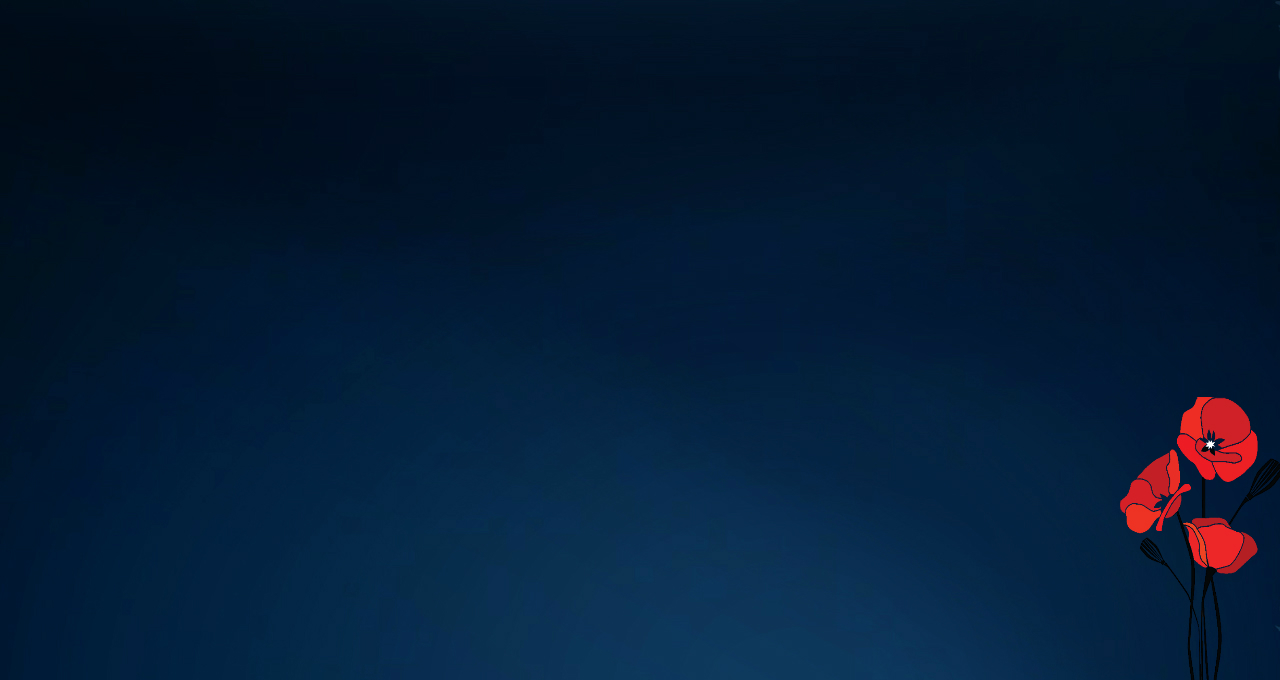 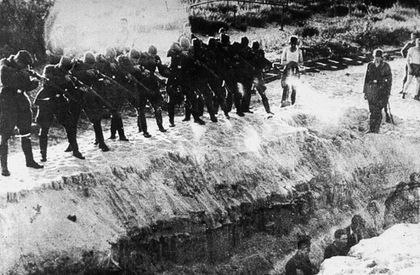 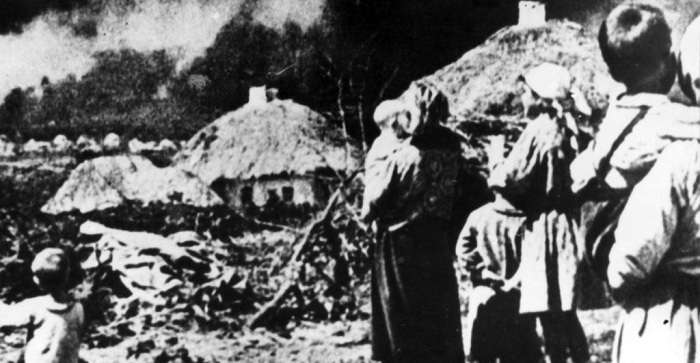 Розстріл жителів  хутора Буда
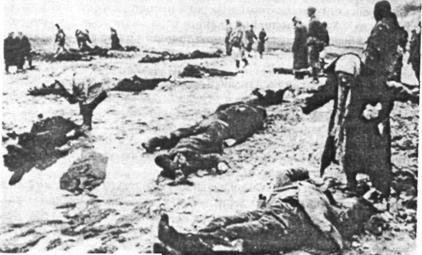 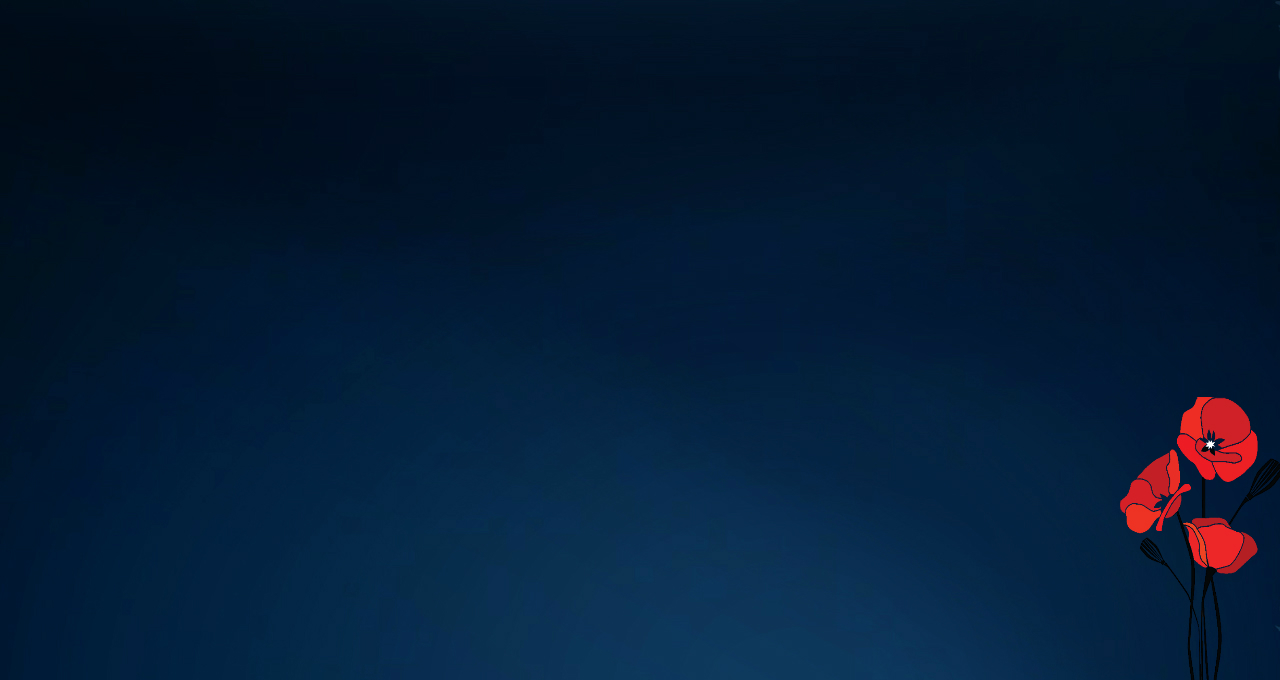 Одією з причин винищення хутора міг стати партизанський рух. Загін ім. Сталіна, очолюваний П. А. Дубовим, був створений 24 червня 1943 р. згідно із Наказом № 1 від 24.06.43 р,. тобто через тиждень після трагедії
Буда
Іншою причиною міг стати також рейд Наумова, але рейд відбувся в березні, а трагедія - в червні. Запізнілий акт помсти? Крім того, викликає підозру той факт, що з усіх сіл і хуторів, через які рейдом пройшло з’єднання Наумова, знищено тільки Буду.
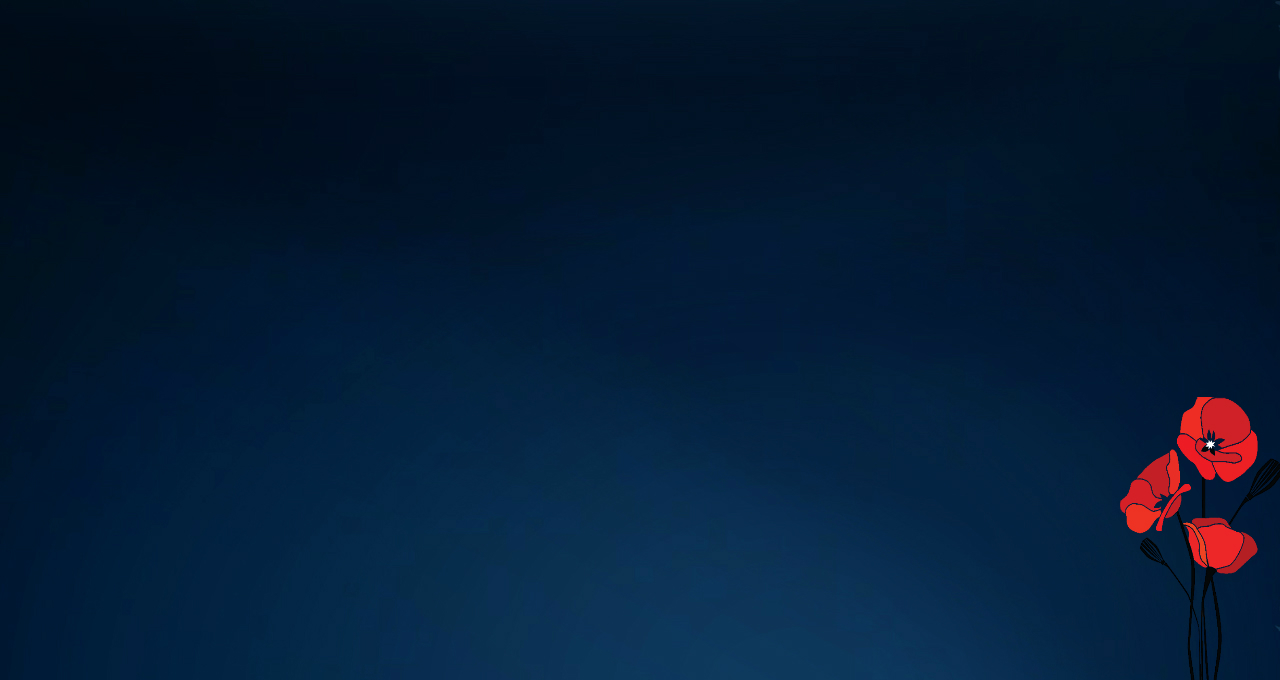 Третьою версією є те, що у ніч із 16 на 17 червня 1943 року в урочищі «Табір» десантувалося ядро майбутнього партизанського загону «Москва», що могло привернути увагу німців, але відстань між урочищем і хутором більше десяти кілометрів - до Зам’ятниці ближче
Буда
Четверта версія - діяльність відділів УПА. Весною 1943р. починають стихійно організовуватися відділи УПА на Правобережжі. В Холодному Яру починає діяти відділ УПА. Попри те, що ніхто із місцевих жителів не може достеменно підтвердити цей факт, відкидати цю версію не можна.
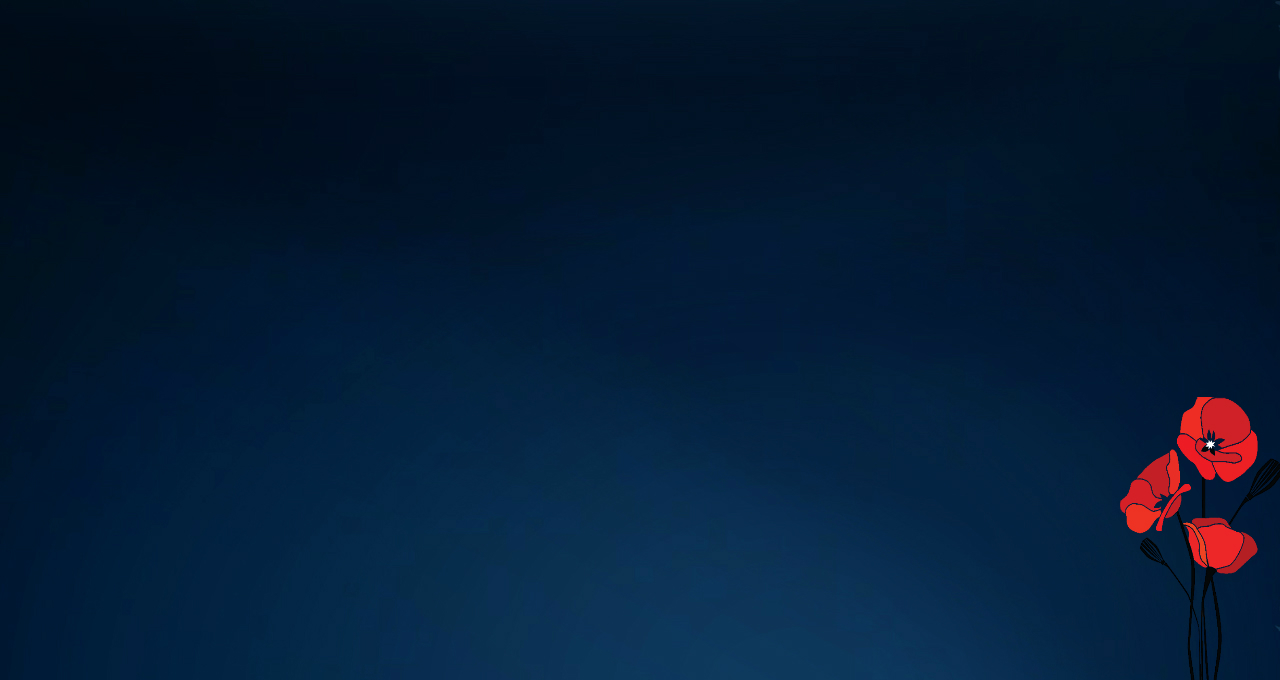 Наслідки жахливого геноциду на території хутора Буда
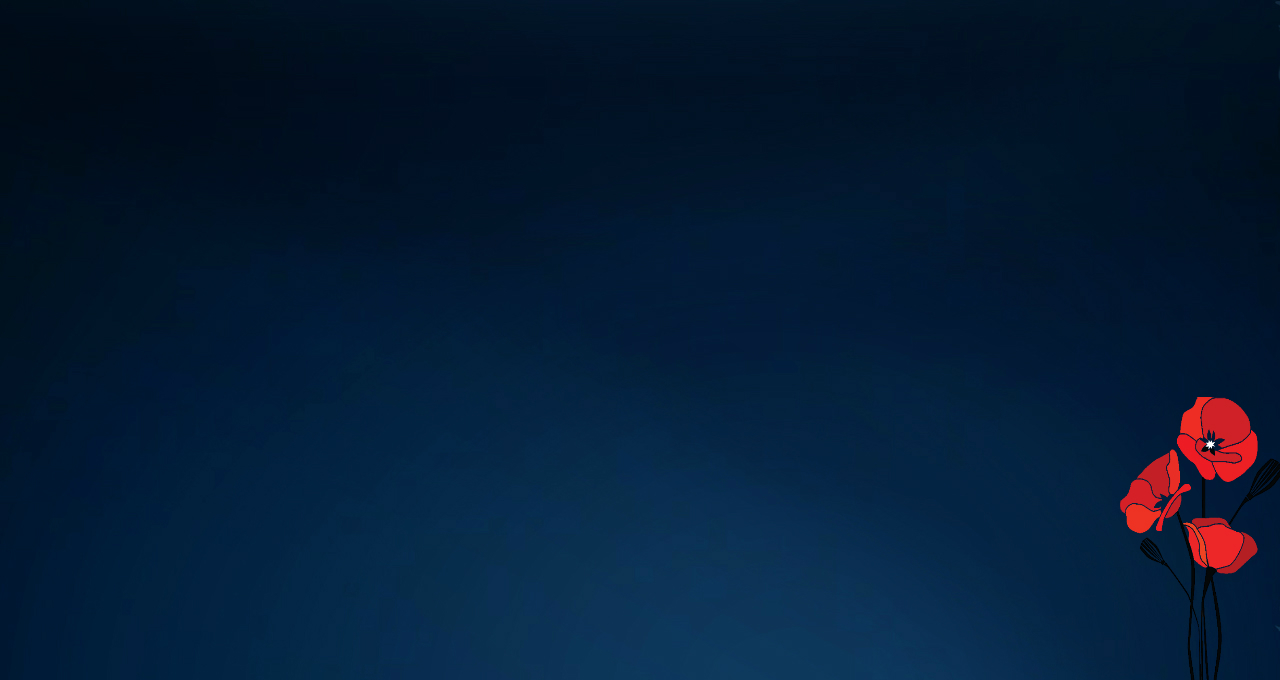 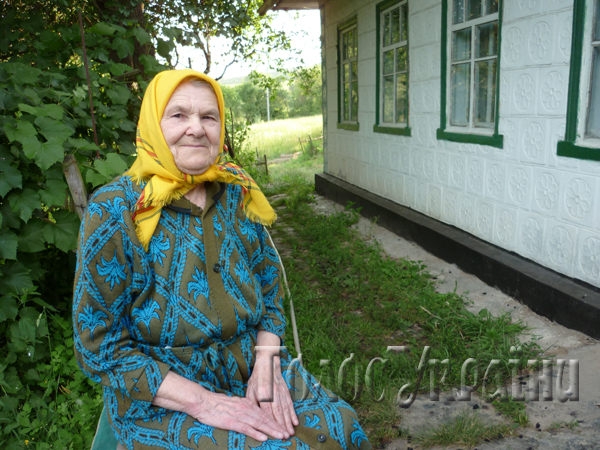 Свідок трагедії, колишня жителька хутора Оляна Швед
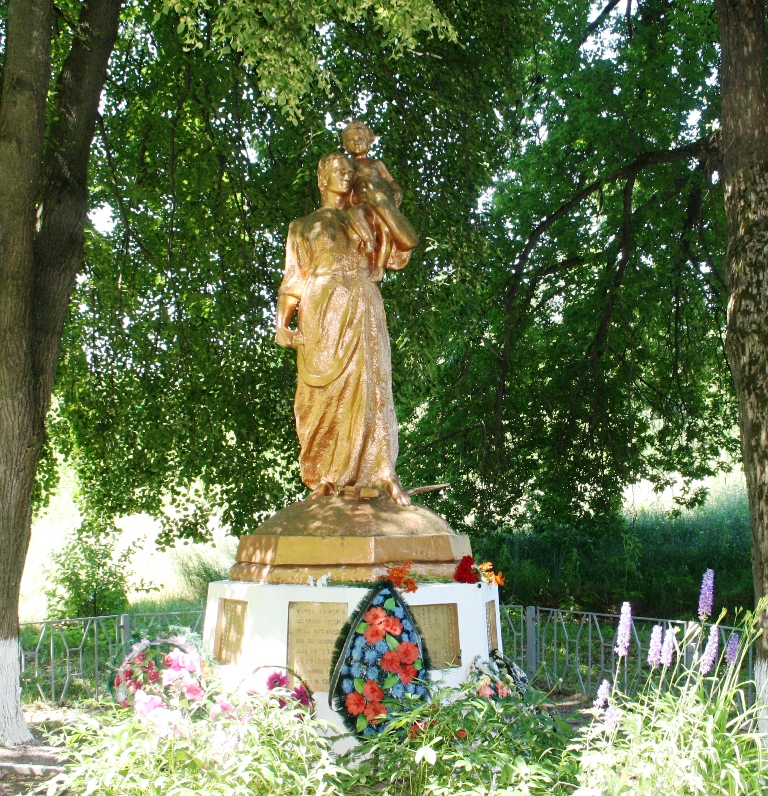 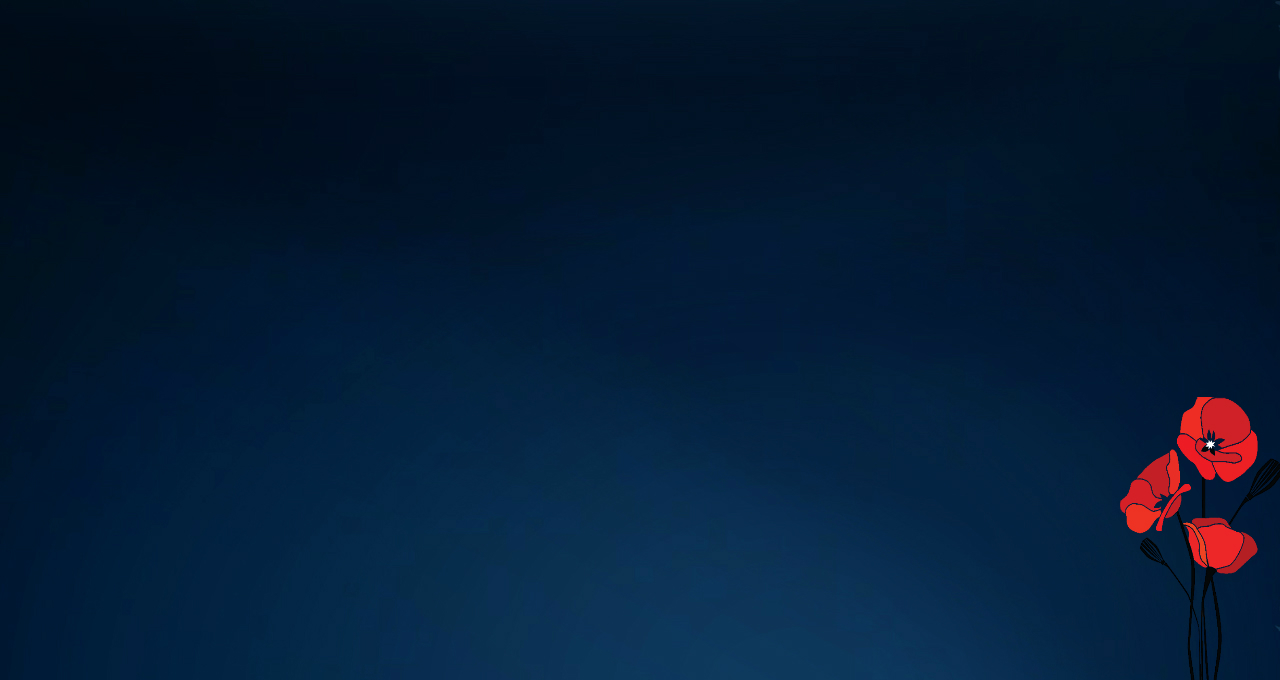 У братській могилі на Буді спочивають 86 жертв гітлерівських карателів. Окрім 79-ти місцевих жителів там поховано ще чотирьох військовополоненних. А 14 років по тому до могили перенесли і прах трьох молодих людей, вбитих гранатою в погребі
Пам`ятник та братська могила закатованим фашистами жителям Буди
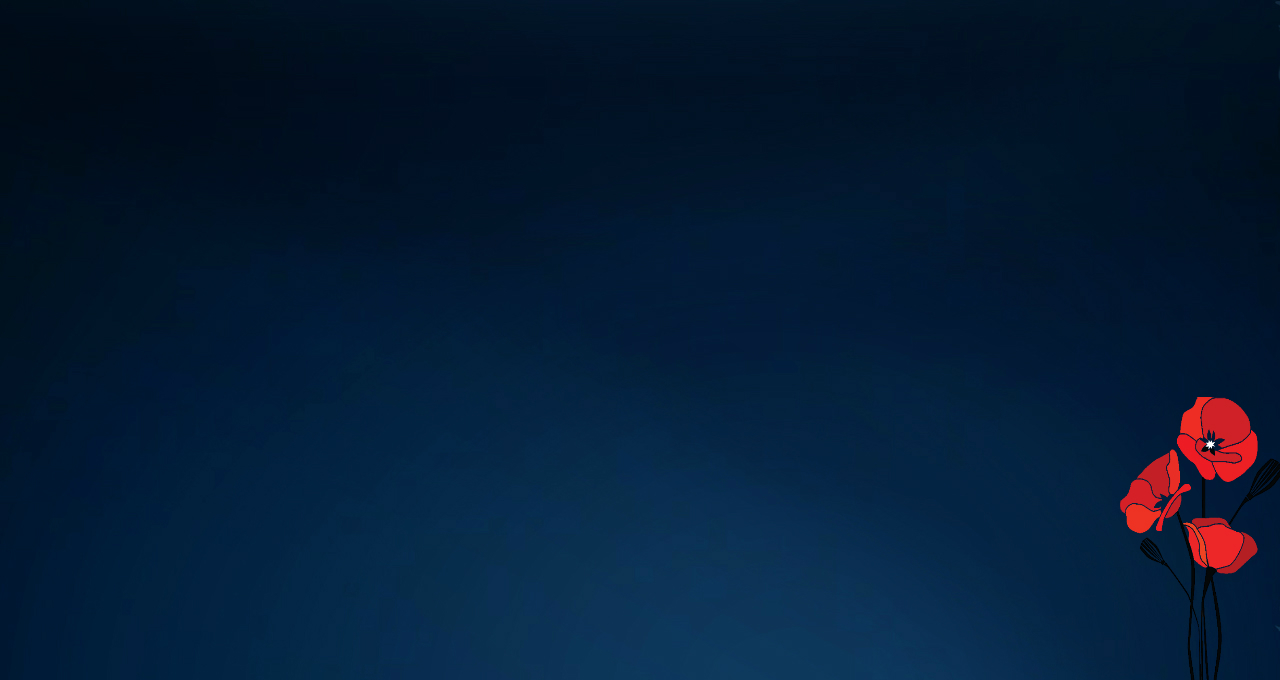 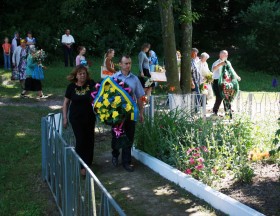 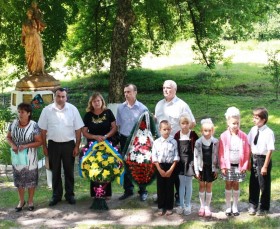 Вшанування
71-річниці
Будянської трагедії
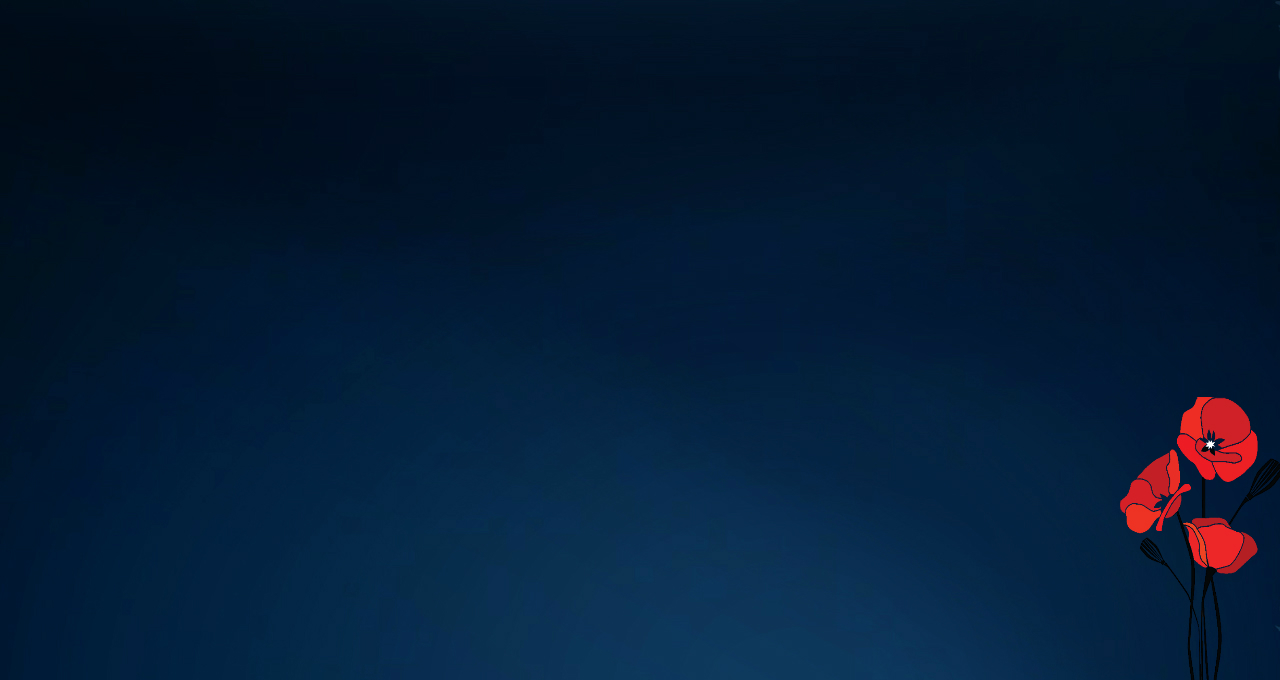 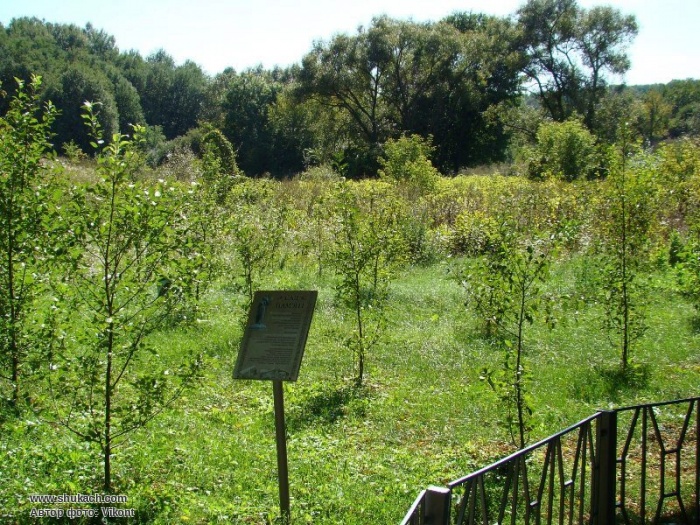 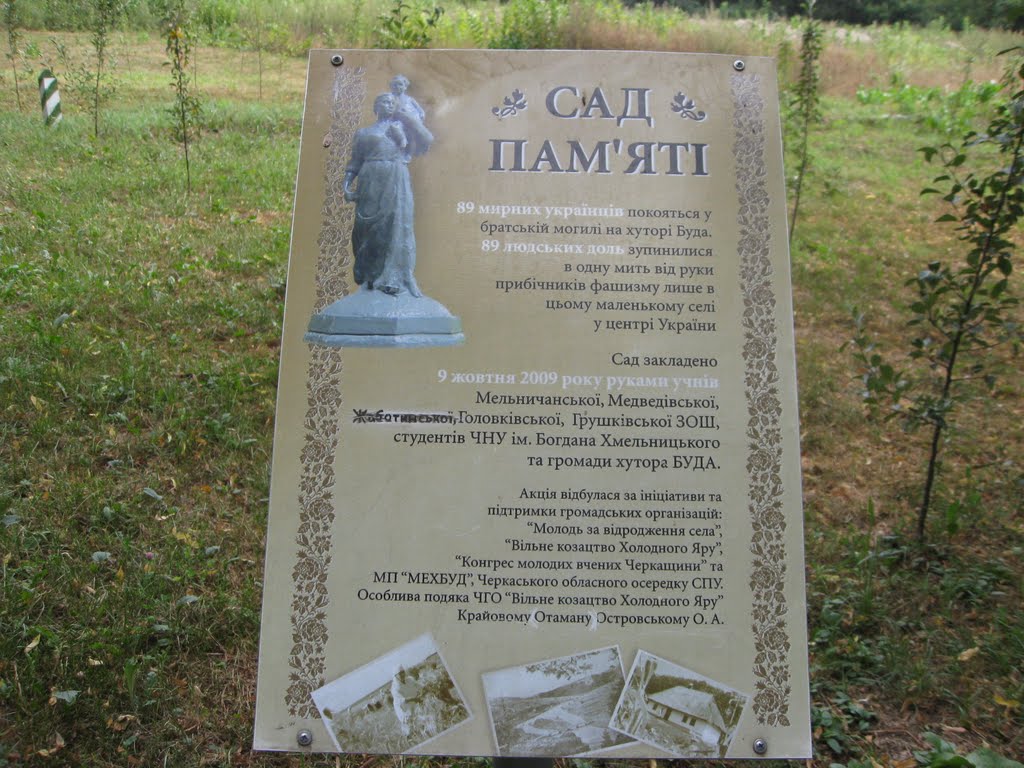 Закладання меморіального саду на згадку і пам'ять про жертви фашизму та геноциду українського народу.9 жовтня 2009 року хуторі Буда було закладено "Сад Пам’яті".
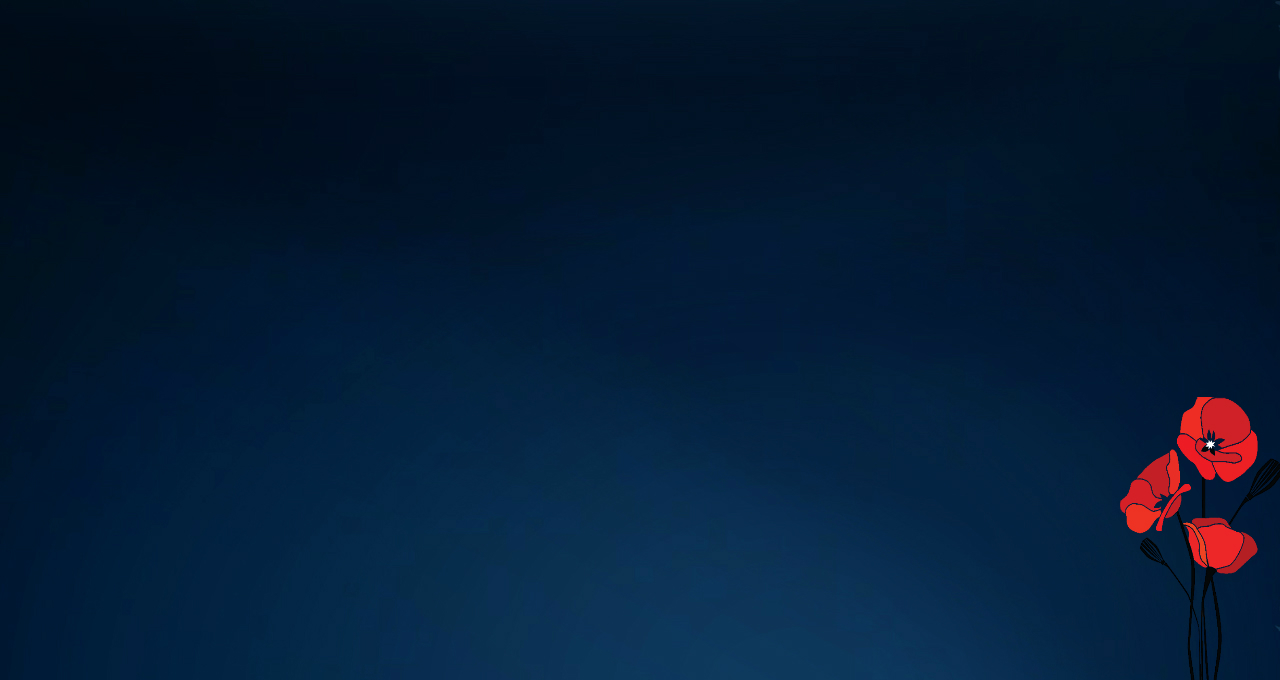 Після страшного геноциду на території  хутора Буда, це місце втратило своїх жителів, навіть час не залікував старі рани. Зараз на превеликий  жаль в Будах залишилося декілька сімей та будинків. То ж історія Буди наближається до кінця. Але хто знає, можливо це тільки початок для цієї місцевості.
Хутір Буда в сьогоденні
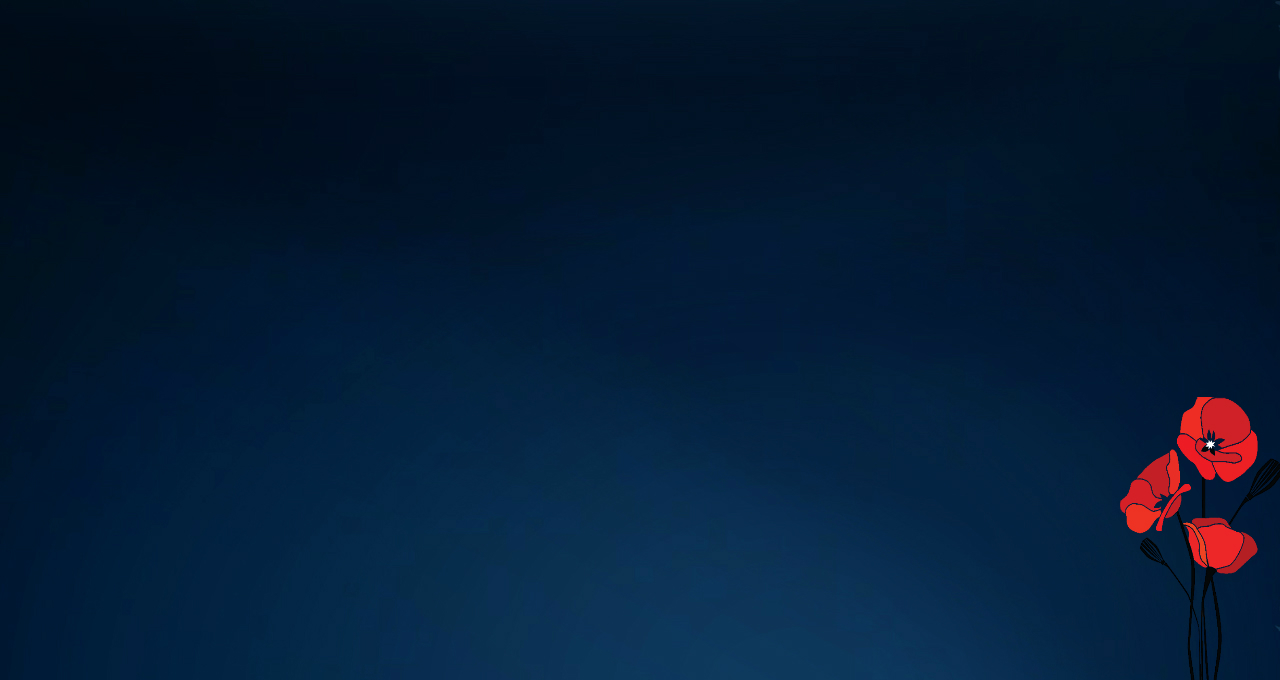 Дякую за увагу!